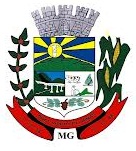 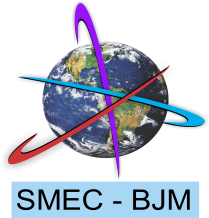 Prefeitura Municipal de Bom Jardim de Minas
Secretaria Municipal de Educação e Cultura
Descrição de Linha01 – Capoeira Grande x Imbutaia x Safira x Viegas x Bom Jardim
Van 15 passageiros – 176 km
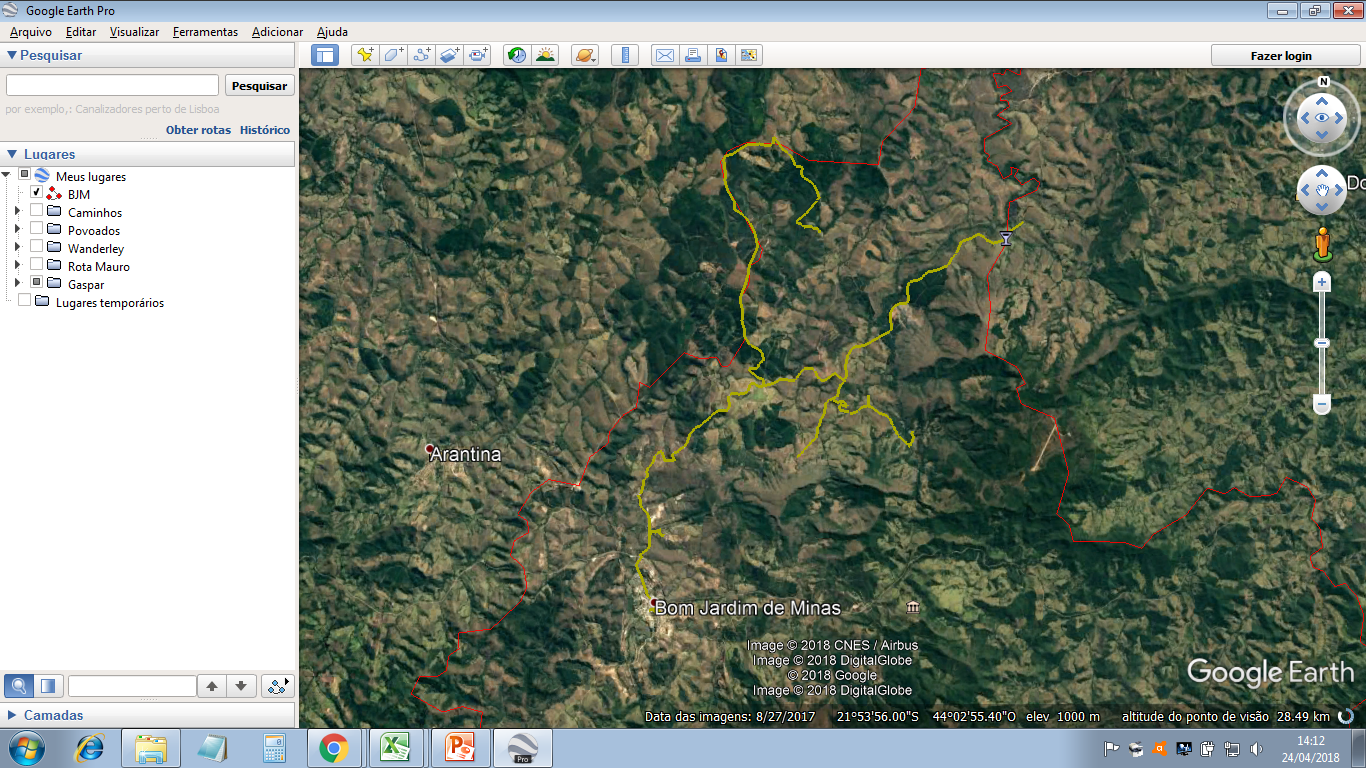 Linha 01 – Capoeira Grande x Imbutaia x Safira x Viegas
Linha 01 – Capoeira Grande x Imbutaia x Safira x Viegas
4h30 - Ida
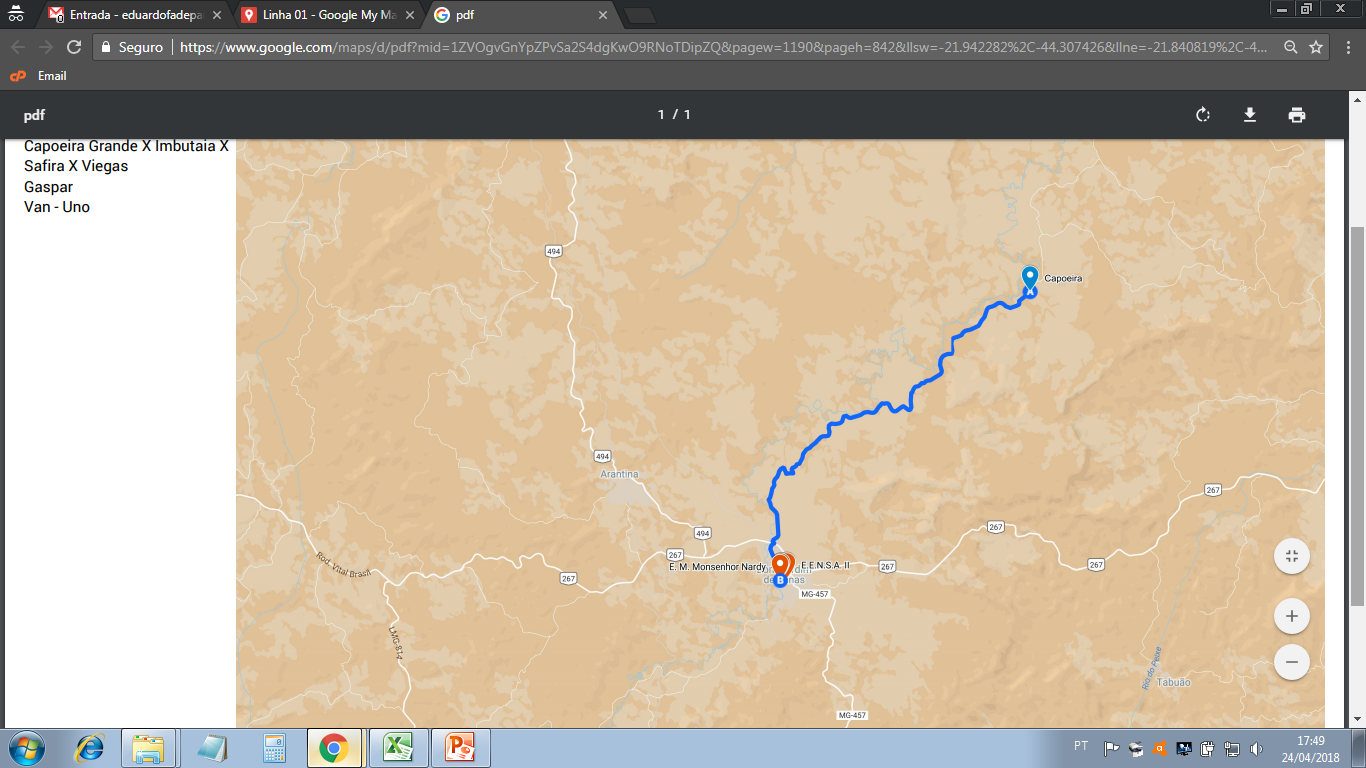 Saída da Escola Municipal Monsenhor Nardy (B)
Segue até Capoeira Grande (A);

Total: 22 km
Linha 01 – Capoeira Grande x Imbutaia x Safira x Viegas
5h - Ida
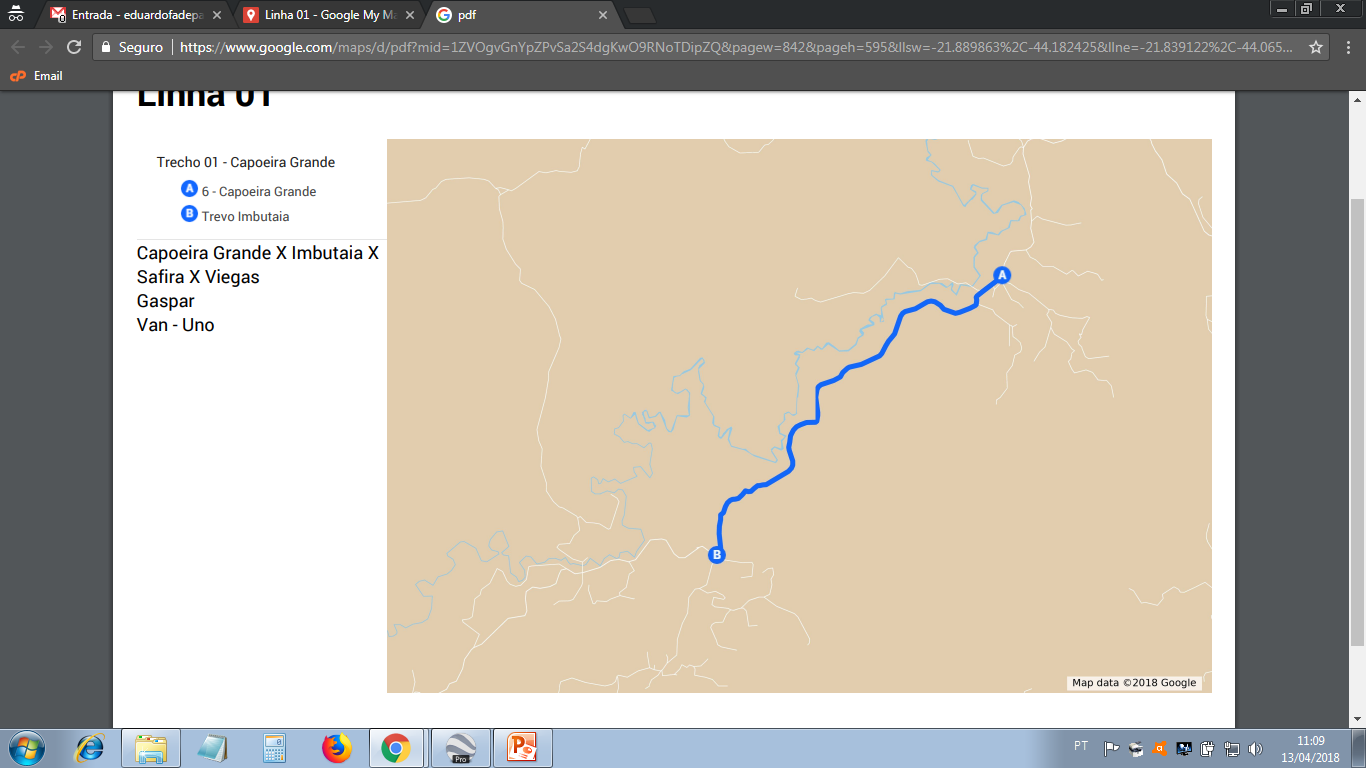 Saída da Capoeira Grande (A);
Segue pela estrada principal até o trevo da Imbutaia.

Total: 08 km

(A): Filipe, Iara, Gabriel Santos Nascimento, Guilherme Jesus da Silva
Linha 01 – Capoeira Grande x Imbutaia x Safira x Viegas
5h40 - Ida
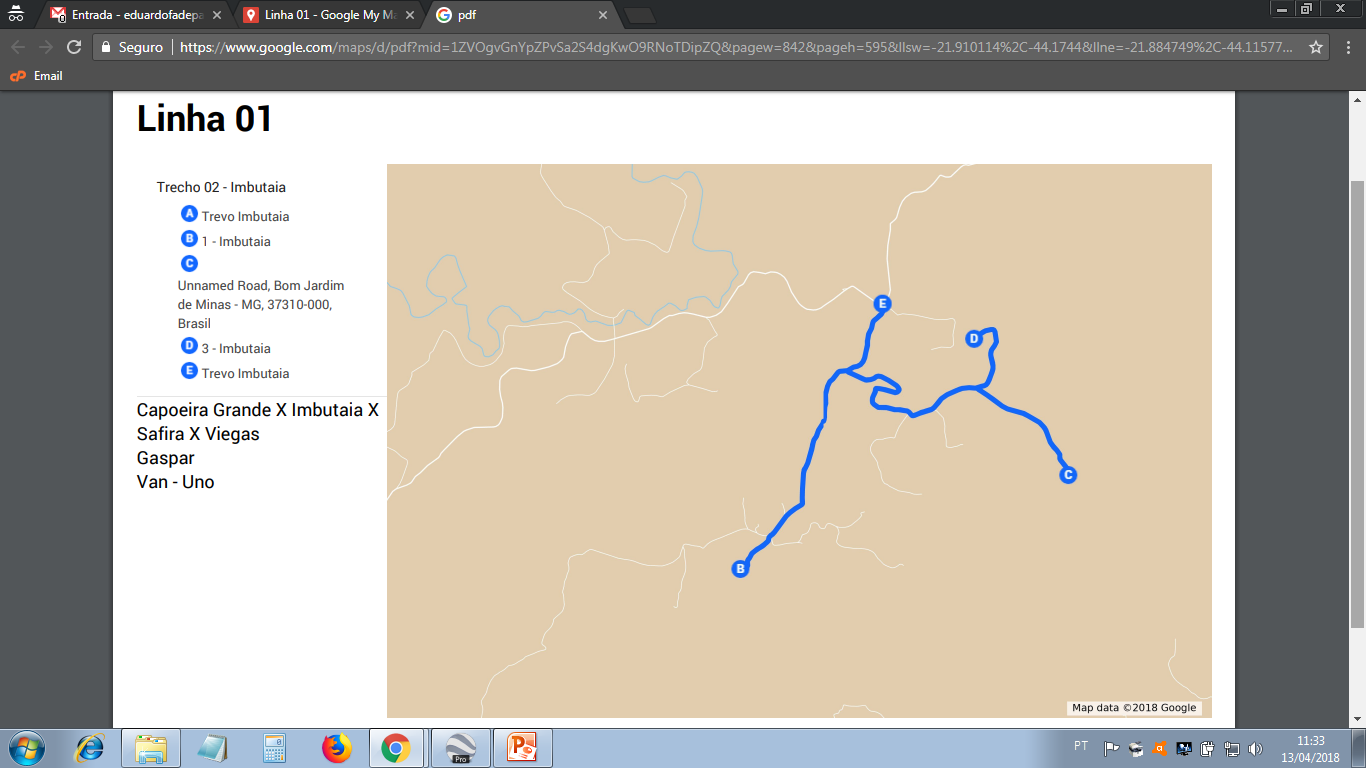 Sai da estrada principal (E) em direção à Imbutaia (B);
Retorna em direção à (C);
Passa em (D) pegar um terceiro aluno;
Retorna para a estrada principal (E).

Total: 15 km

(B): Guilherme;
(C): Giani Aparecida Camilo;
(D): Greison
Linha 01 – Capoeira Grande x Imbutaia x Safira x Viegas
6h - Ida
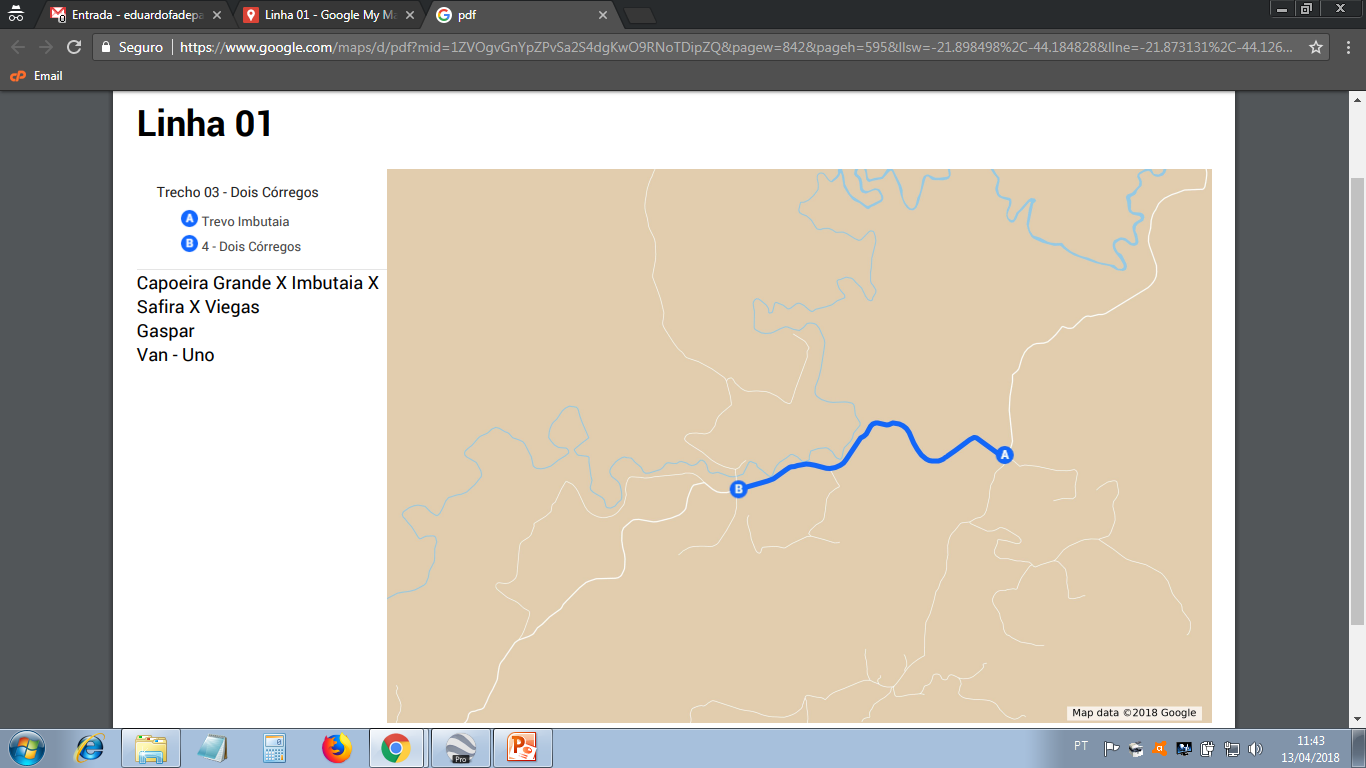 Segue até o povoado de Dois Córregos (B).

Total: 03 km

(B): Loreilton, Lauane Gabriele de Paula Silva, Elielton de Paula Silva.
Linha 01 – Capoeira Grande x Imbutaia x Safira x Viegas
6h10 - Ida
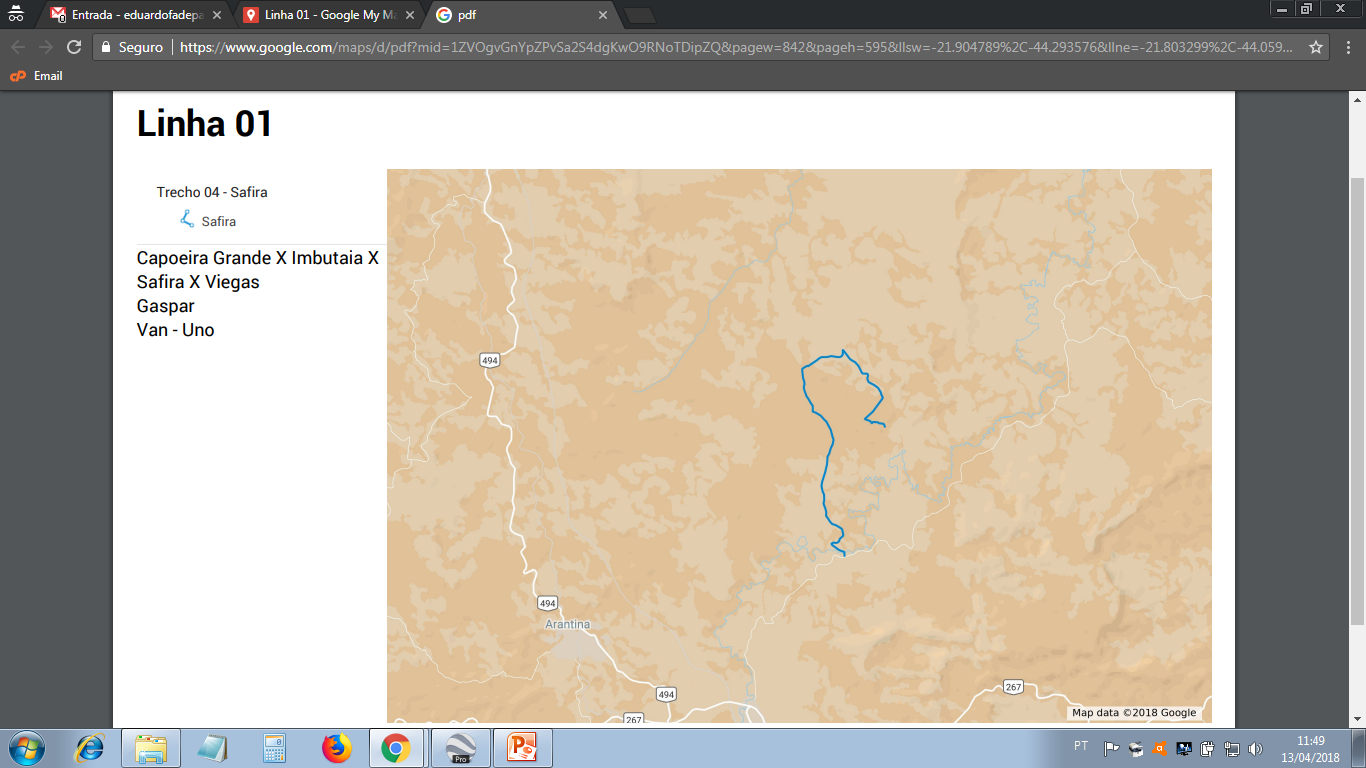 Partindo de Dois Córregos (A), segue até Sítio Safira (B);
Retorna aos Dois Córregos pelo mesmo caminho.

Total: 28 km

(B): Gustavo, Suelen de Jesus Cunha
B
A
Linha 01 – Capoeira Grande x Imbutaia x Safira x Viegas
6h40 - Ida
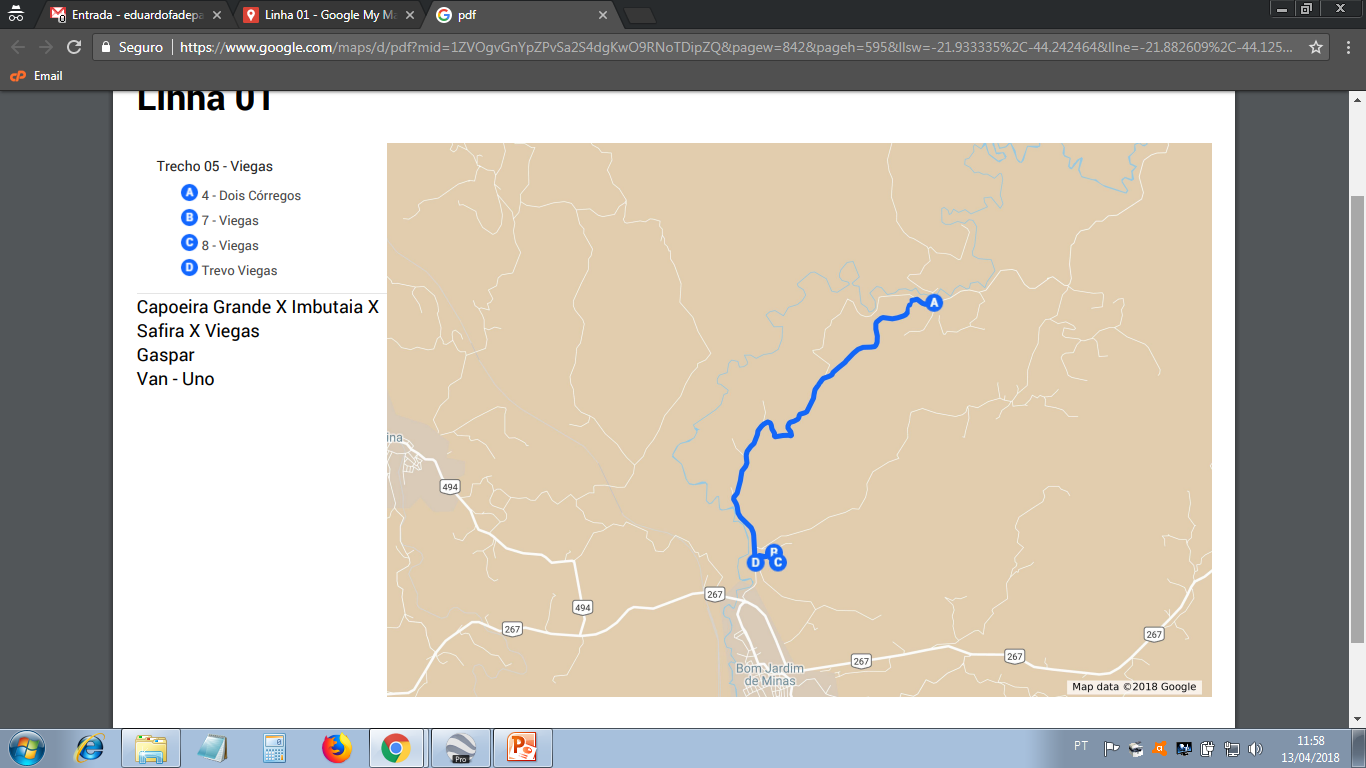 De Dois Córregos (A) segue para Viegas (D);
Pega alunos em (B) e (C);
Retorna para a estrada principal (D).

Total: 09 km

(B): David
(C): Caique, Gabriel Reis Thomaz Tinoco
Linha 01 – Capoeira Grande x Imbutaia x Safira x Viegas
7h - Ida
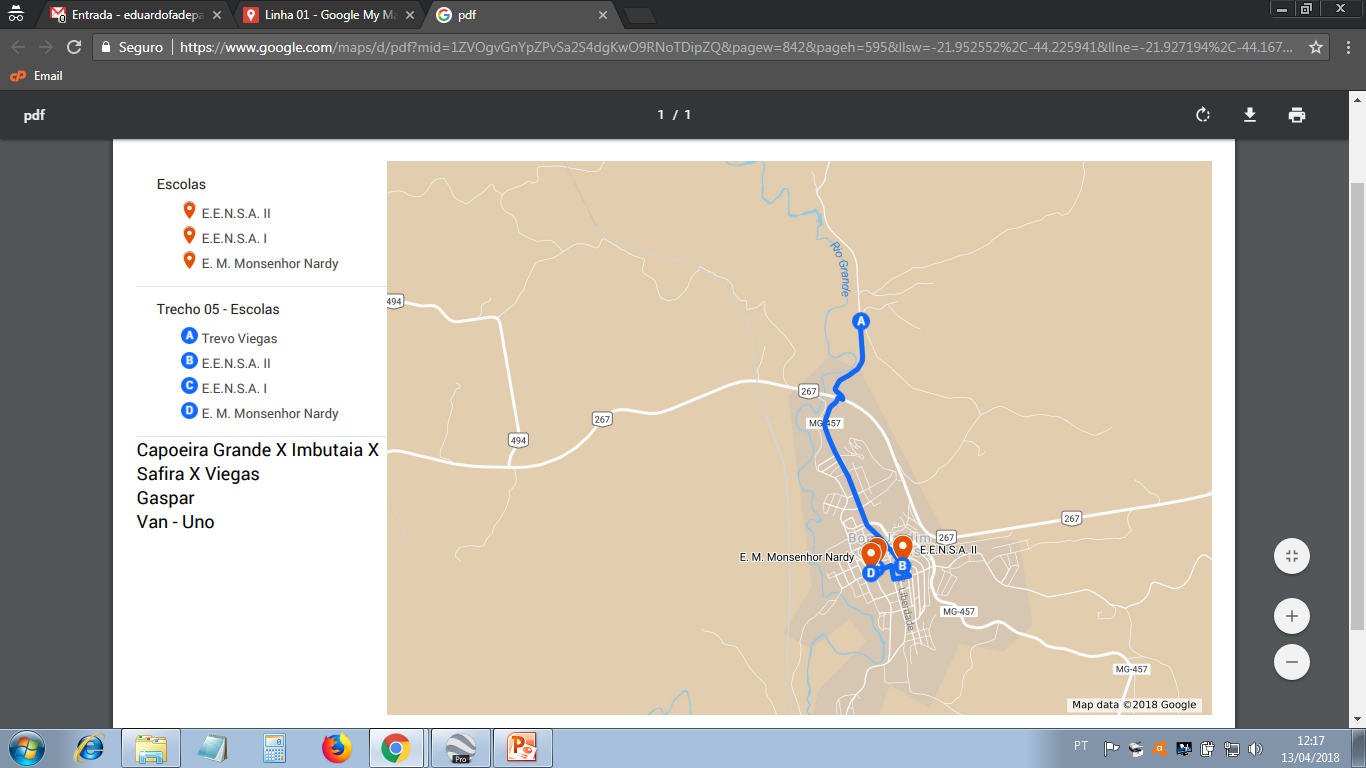 De Viegas (A) segue para as escolas;
E.E.N.S.A. Anexo II (B);
E.E.N.S.A. Anexo I e Monsenhor Nardy (D).

Total: 03 km
Linha 01 – Capoeira Grande x Imbutaia x Safira x Viegas
12h - Volta
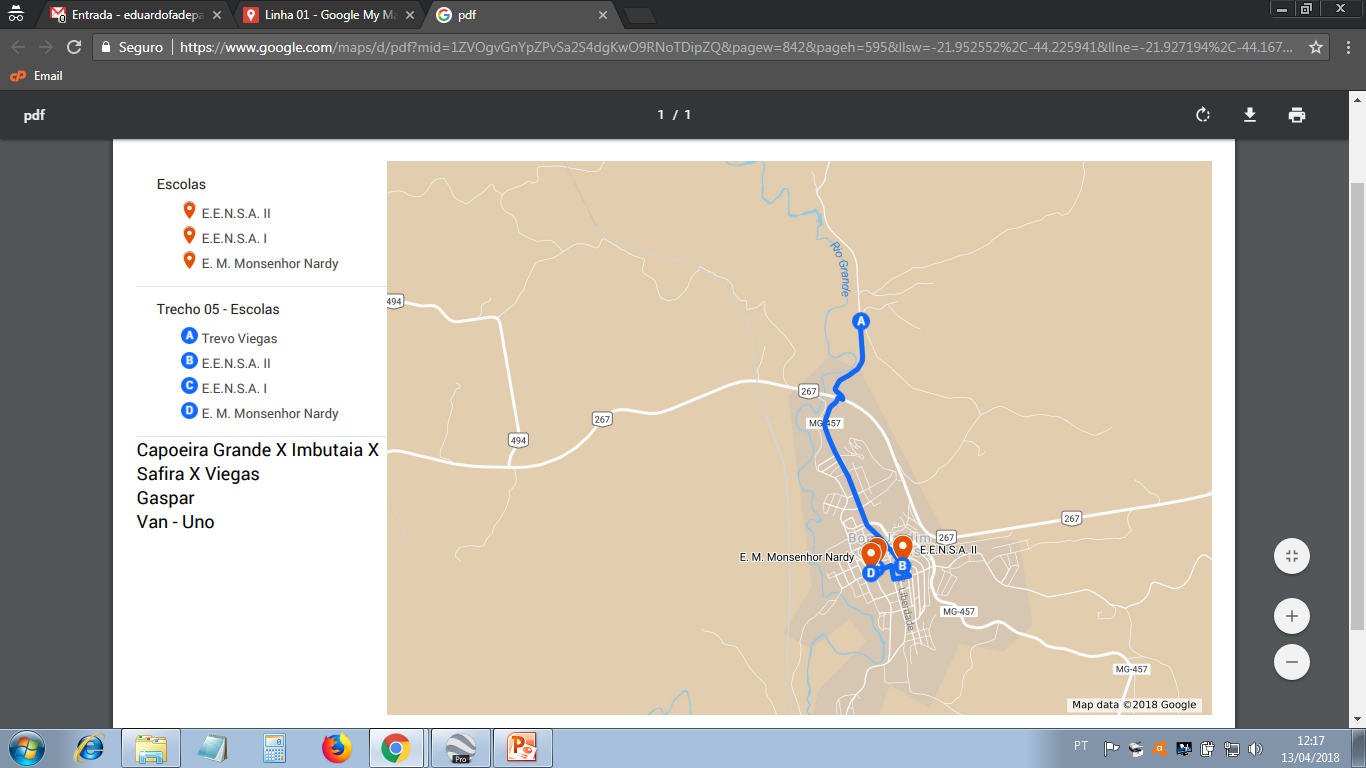 Saída de E.E.N.S.A. Anexo I e Monsenhor Nardy (D);
Pega alunos em E.E.N.S.A. Anexo II (B);
Segue para Viegas (A).


Total: 03 km
Linha 01 – Capoeira Grande x Imbutaia x Safira x Viegas
12h20 - Volta
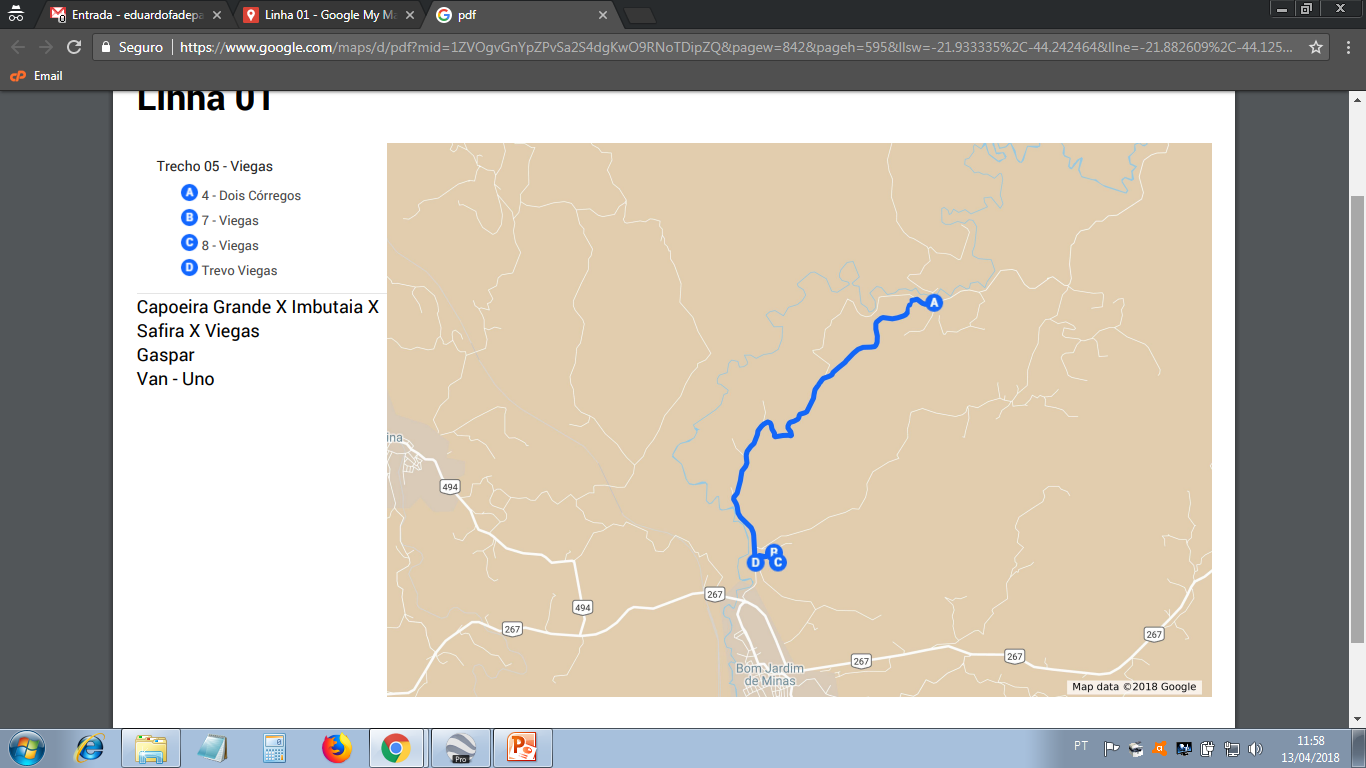 Entrega alunos em Viegas (B) e (C);
Volta para a estrada principal e segue para Dois Córregos (A).

Total: 09 km

(B): David
(C): Caique, Gabriel Reis Thomaz Tinoco
Linha 01 – Capoeira Grande x Imbutaia x Safira x Viegas
12h40 - Volta
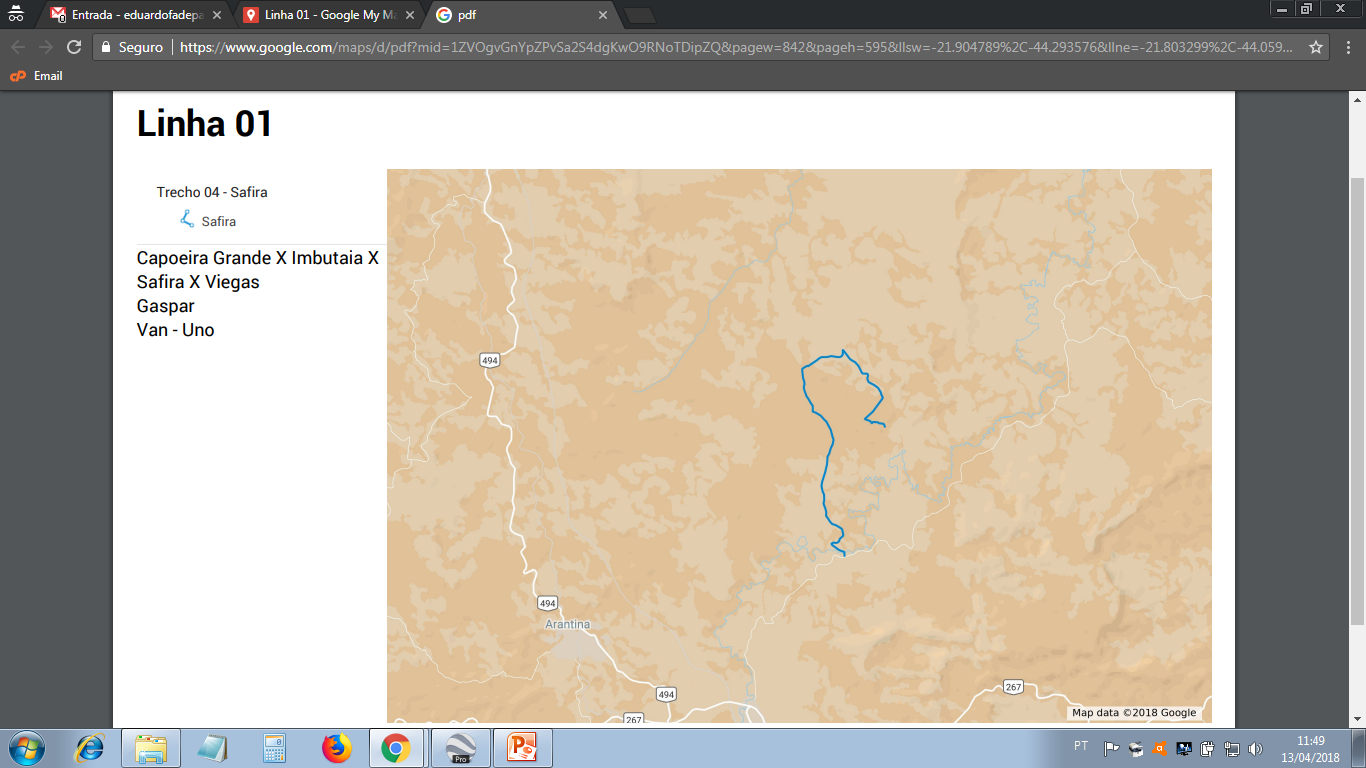 Partindo de Dois Córregos (A), segue até Sítio Safira (B);
Retorna aos Dois Córregos pelo mesmo caminho.

Total: 28 km

(B): Gustavo, Suelen de Jesus Cunha
B
A
Linha 01 – Capoeira Grande x Imbutaia x Safira x Viegas
13h - Volta
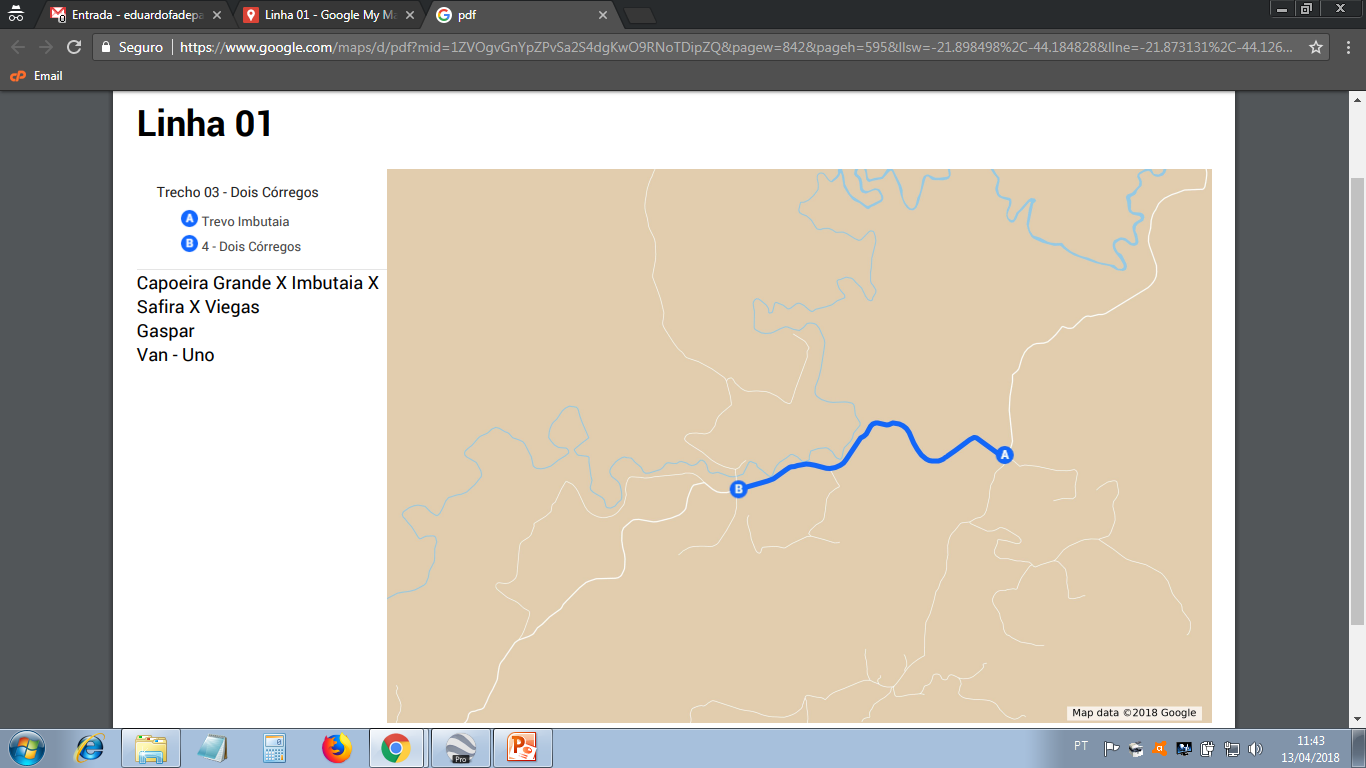 Deixa alunos em Dois Córregos (B) e segue para o trevo da Imbutaia (A).

Total: 03 km

(B): Loreilton, Lauane Gabriele de Paula Silva, Elielton de Paula Silva.
Linha 01 – Capoeira Grande x Imbutaia x Safira x Viegas
13h10 - Volta
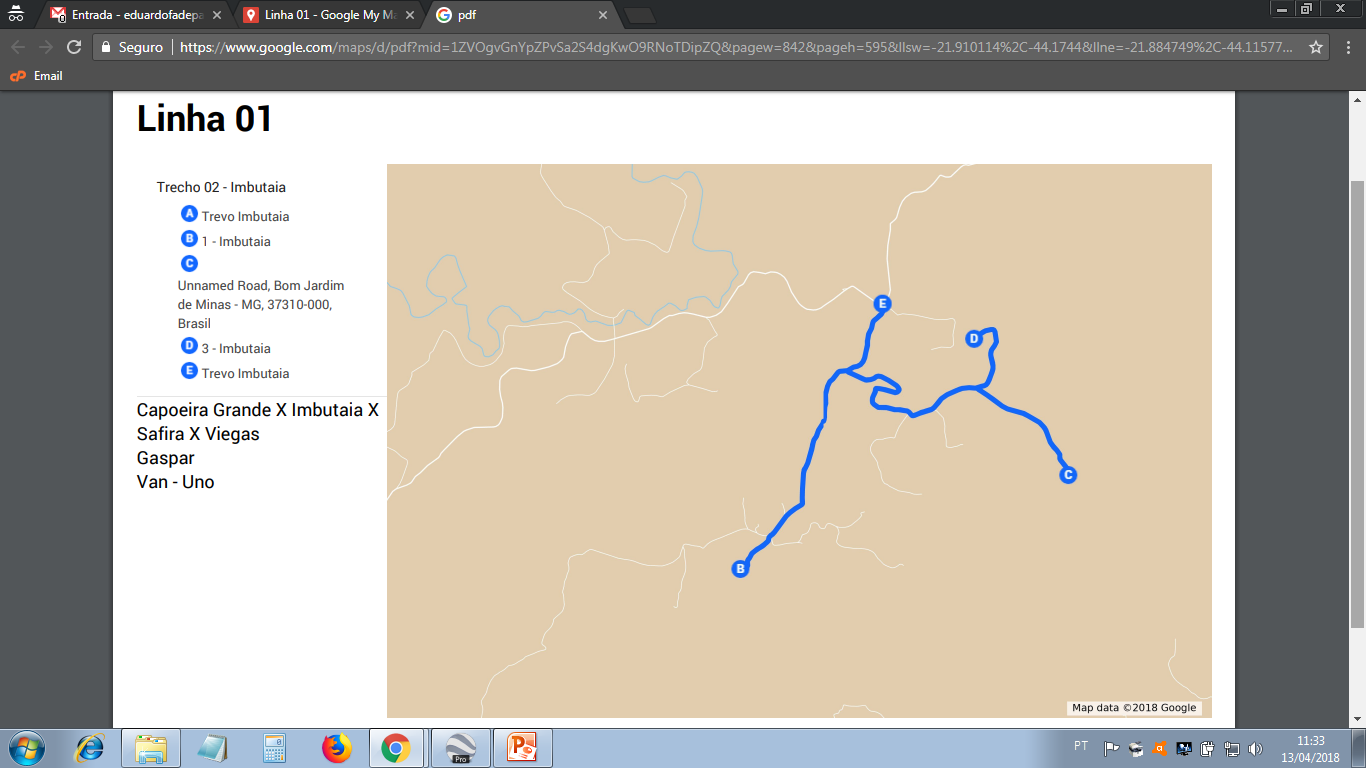 Sai da estrada principal (E) em direção à Imbutaia (B);
Retorna em direção à (C);
Passa em (D) pegar um terceiro aluno;
Retorna para a estrada principal (E).

Total: 15 km

(B): Guilherme;
(C): Giani Aparecida Camilo;
(D): Greison
Linha 01 – Capoeira Grande x Imbutaia x Safira x Viegas
13h30 - Volta
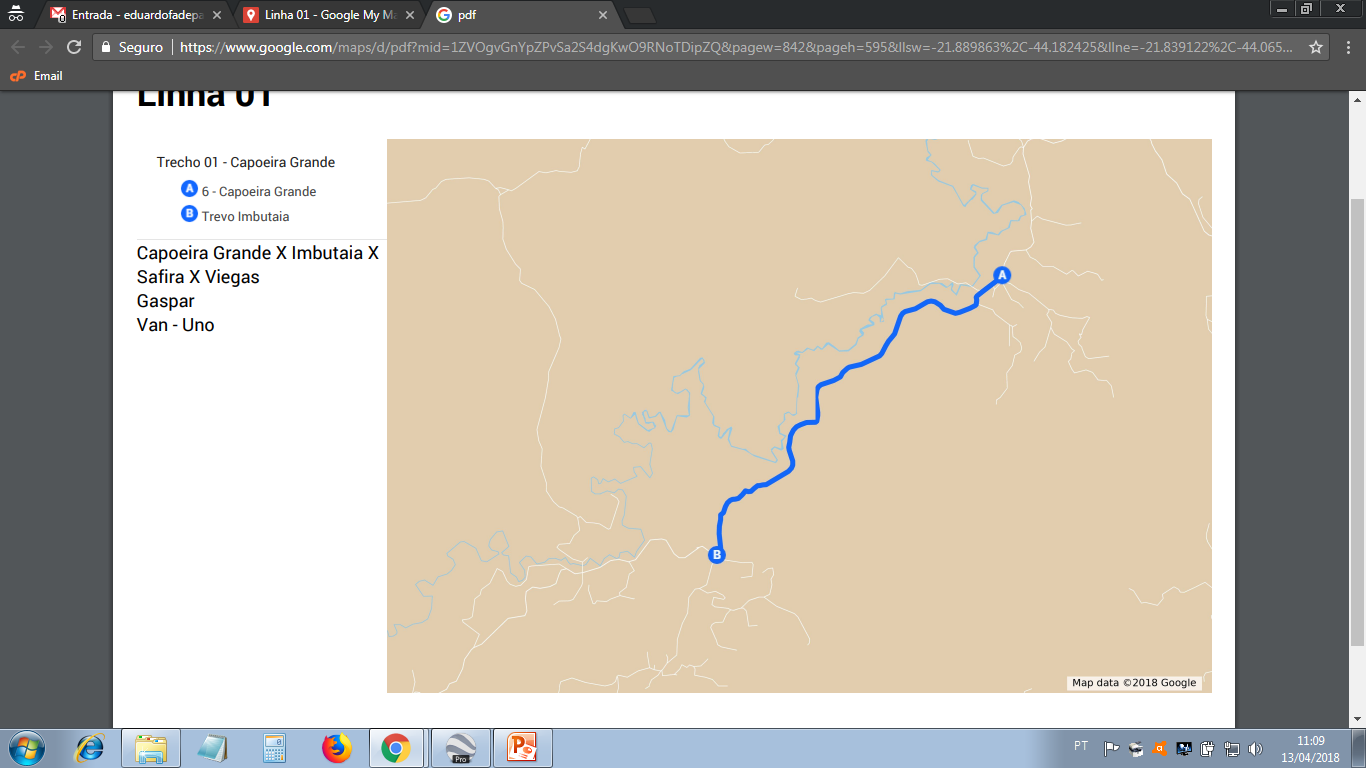 Da Imbutaia (B), prossegue até Capoeira Grande (A).

Total: 08 km

(A): Filipe, Iara, Gabriel Santos Nascimento, Guilherme Jesus da Silva
Linha 01 – Capoeira Grande x Imbutaia x Safira x Viegas
14h - Volta
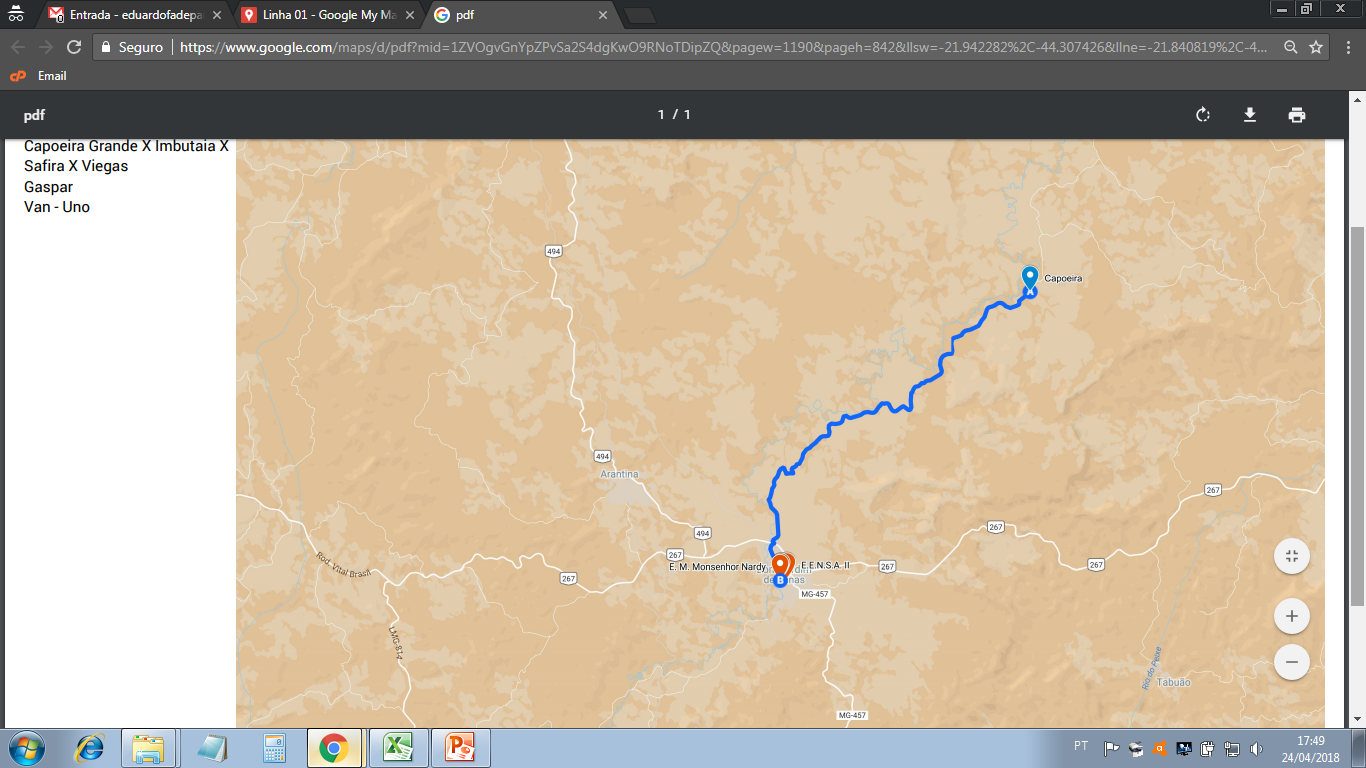 Saída da Capoeira Grande (A);
Finaliza na Escola Municipal Monsenhor Nardy (B).

Total: 22 km